Фотографии с реализации проекта
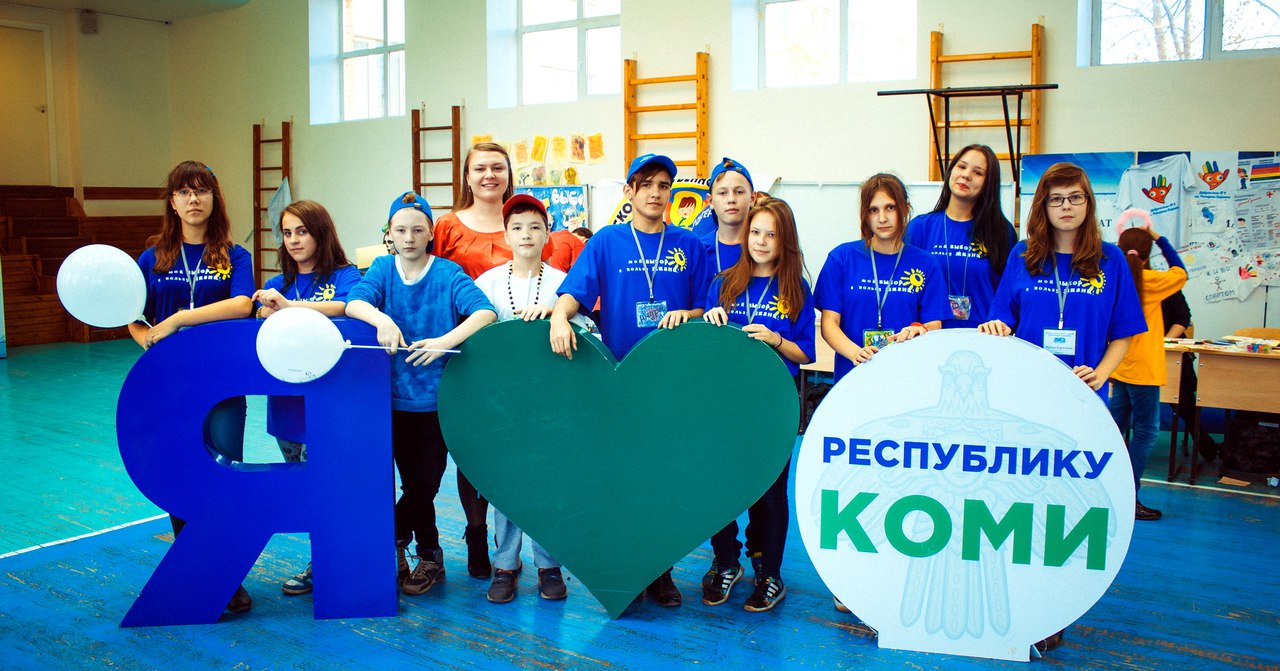 «Коляда, коляда, отворяй ворота!»
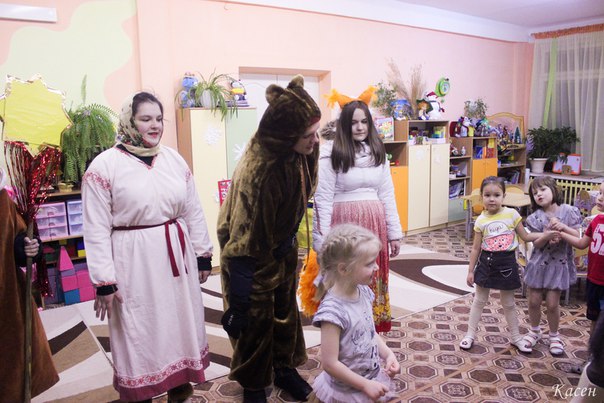 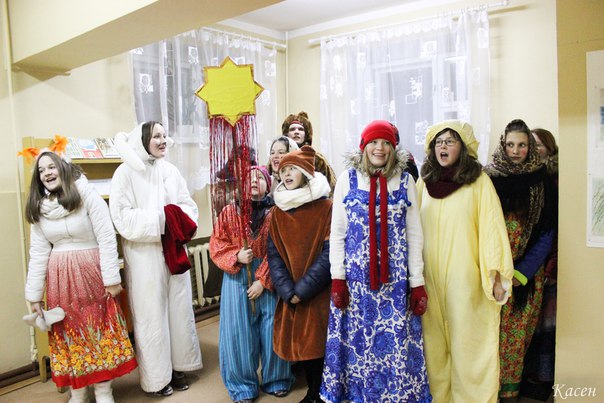 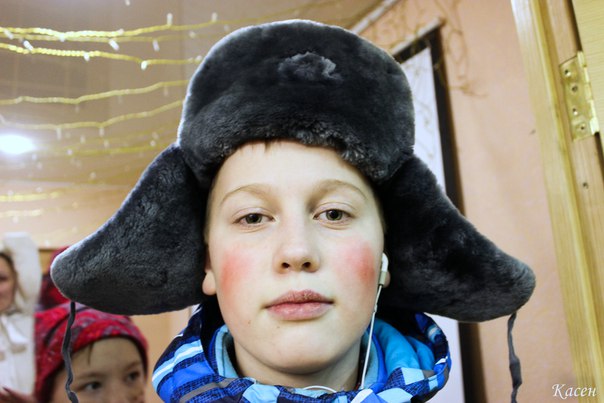 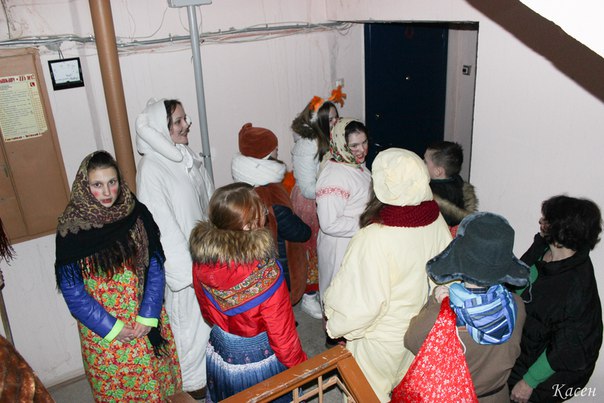 «Широкая масленица!»
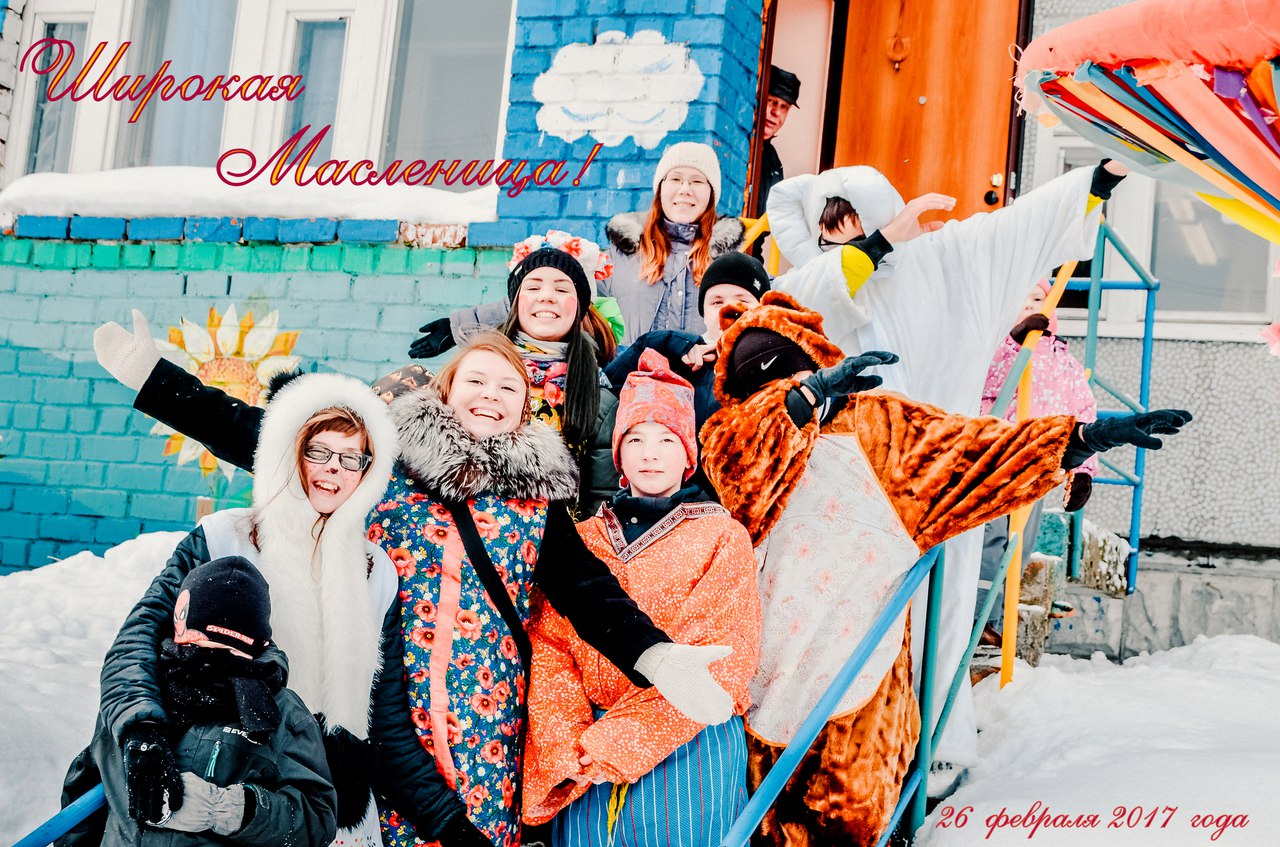 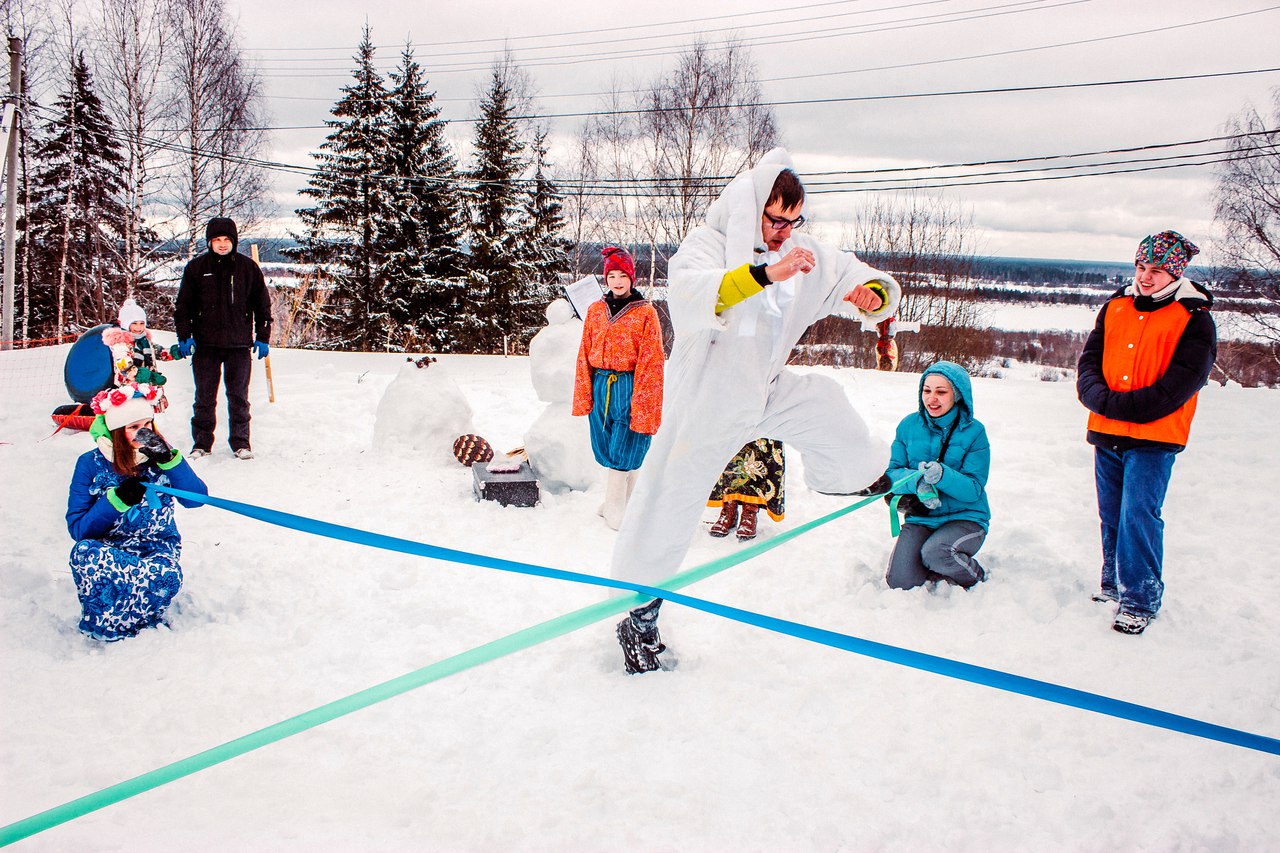 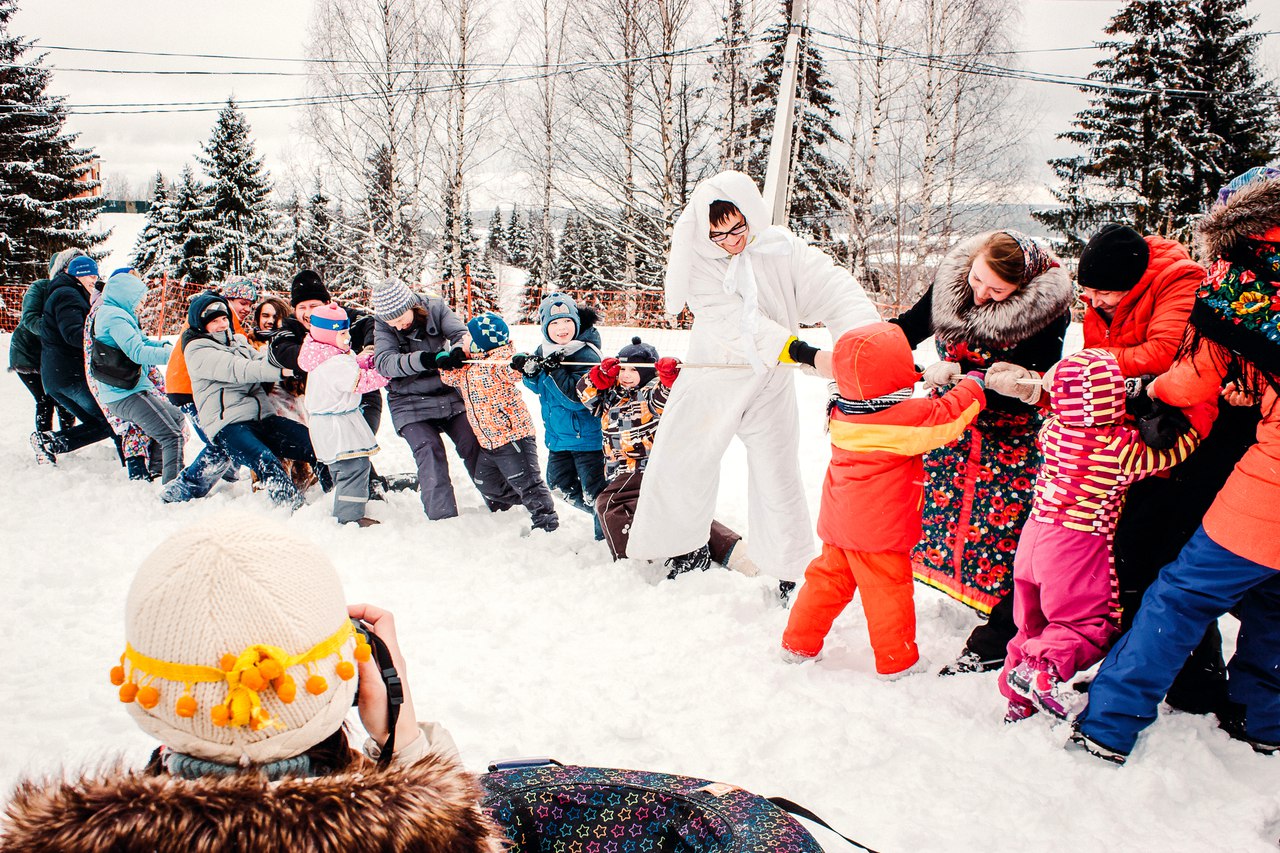 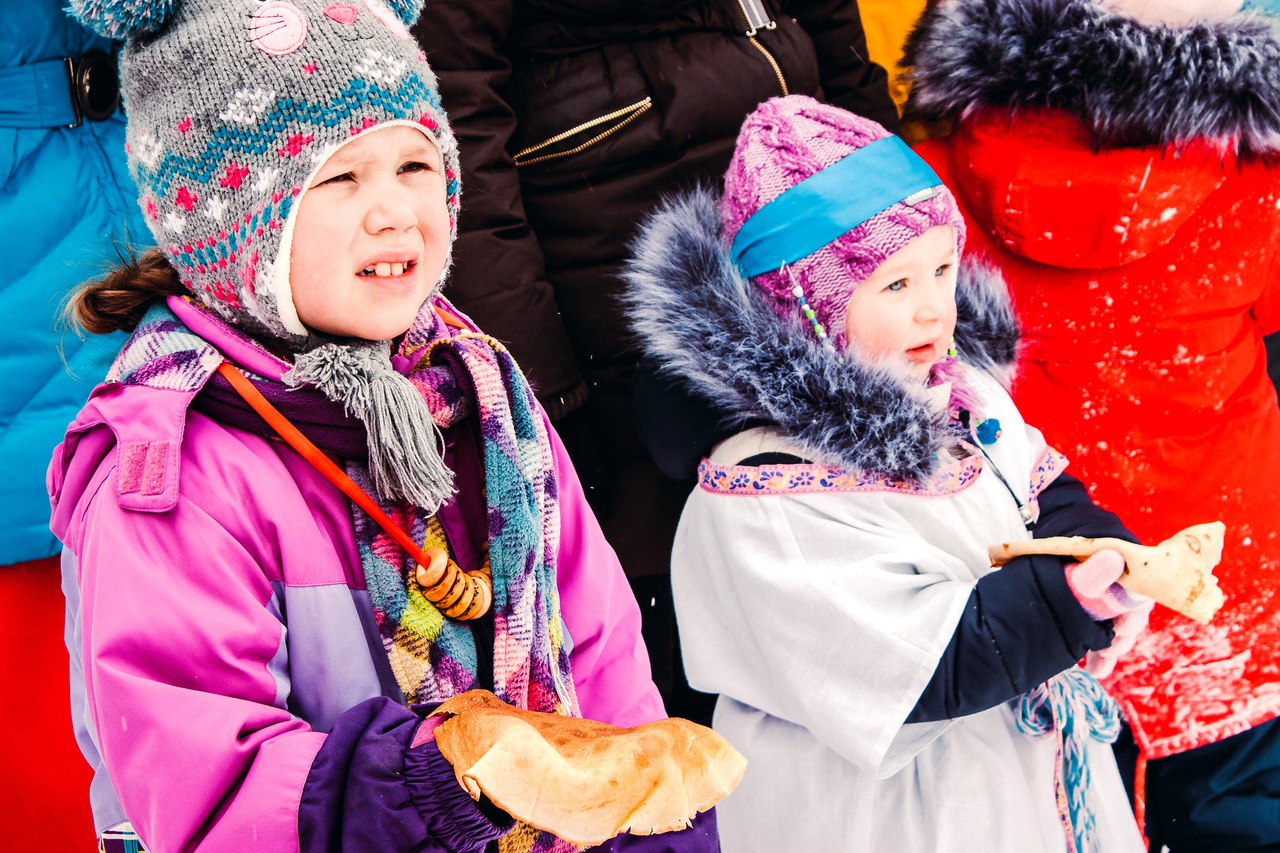